Defining and Measuring Costs
Glen Anderson, Chief of Party, CCRD

Zagreb, Croatia
July 1, 2015
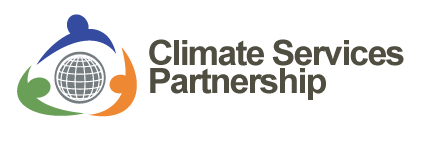 Cost Definitions
Cost – the value of the inputs needed to produce any good or service, measured in some units or numeraire, generally money
Labor
Purchased goods and services
Use of goods from inventory
Capital equipment
Expenditures refer to actual payments made with respect to the production of a good or service during a certain time span
Cost Definitions
Capital costs – expenditures on goods in one year that have a limited lifetime and are depreciated over time
If the lifetime of a capital good is 10 years, it is typically represented in cost calculations as depreciation costs where annual depreciation cost is 1/10th of the cost of the capital good
Losses –unintended costs, e.g., in case of damage to equipment or buildings
As we will see when we discuss benefits, met/hydro services often provide benefits in the form of avoided losses
Costs in the context of economic studies
Benefit-cost analysis
Determining the social value of met/hydro services compared to the costs to provide them
Net benefits = benefits minus costs
Benefit/cost ratios = benefits divided by costs
Cost-effectiveness analysis
Used to compare alternatives for providing a specific product or service, e.g., 
Automated versus manual observation system
Developing remote sensing capacity versus purchasing remote sensing data
Costs Associated with the Value Chain
Annual Cost Statement – Royal Netherlands Meteorological Institute
Preliminary costs to modernize Nepal Department of Hydrology and Meteorology (Millions of Nepalese rupees)